SERIE DE LA TABLA DE MULTIPLICAR DEL 8
0, 8, 16, 24, 32, 40, 48, 56, 64, 72, 80
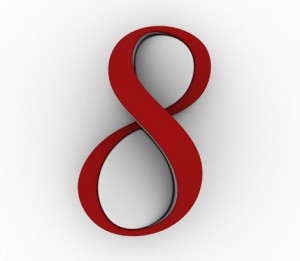 TABLA DE MULTIPLICAR DEL 8
8x0= 0
8x1= 8
8X2= 16
8x3= 24
8x4= 32
8X5= 40
8X6= 48
8X7= 56
8x8= 64
8x9= 72
8x10= 80
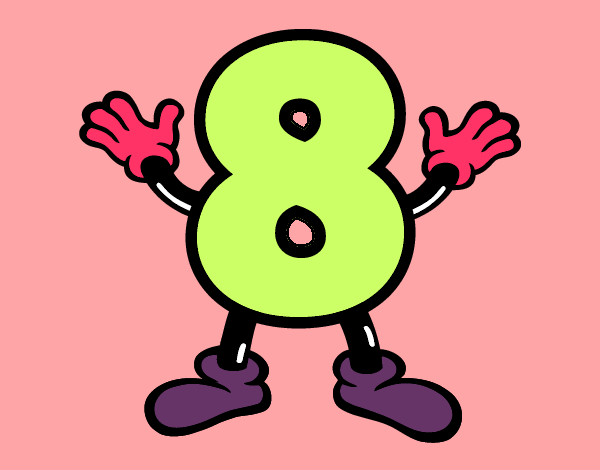 Tabla de Multiplicar del 8
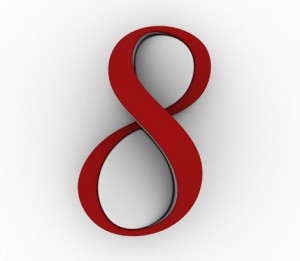 0 pelotas
0 grupo
8 x 0 = 0
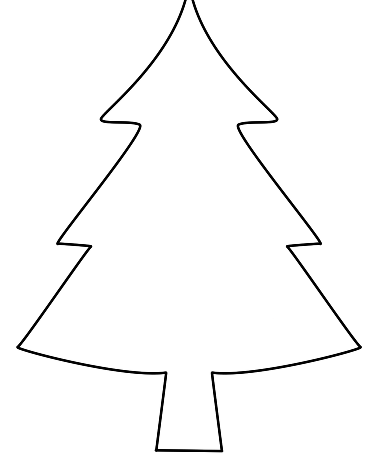 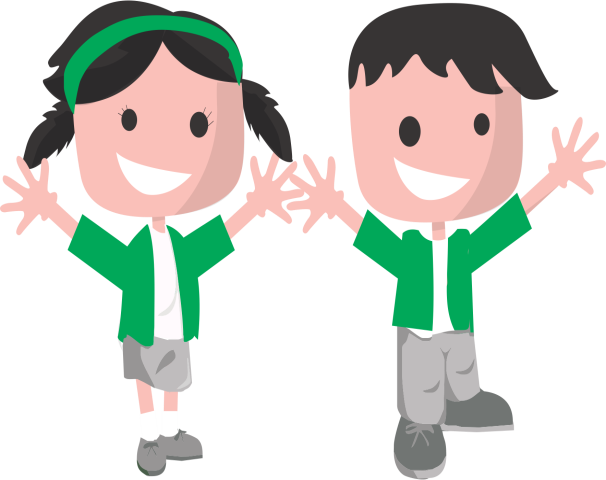 Tabla de Multiplicar del 8
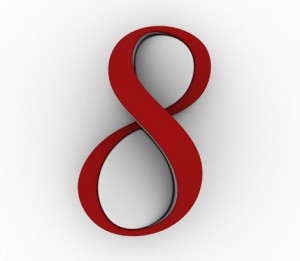 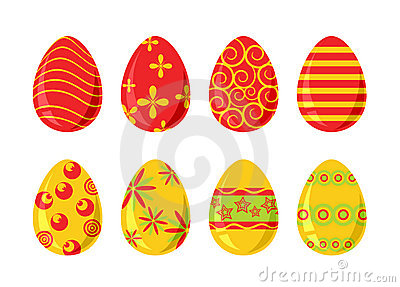 8 pelotas
1 grupo
8 x 1 = 8
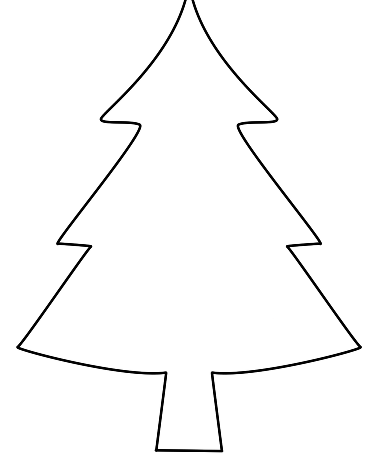 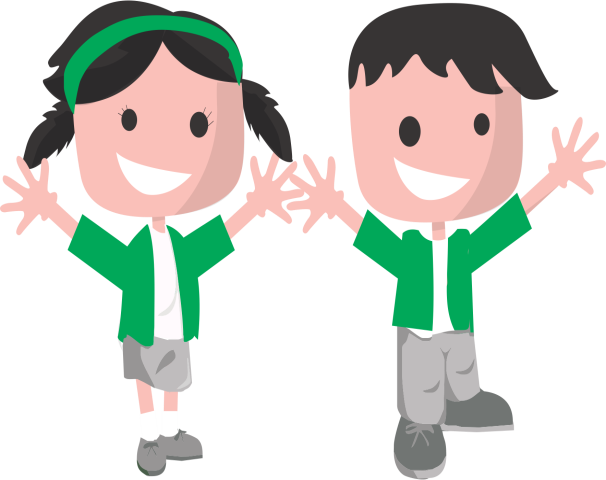 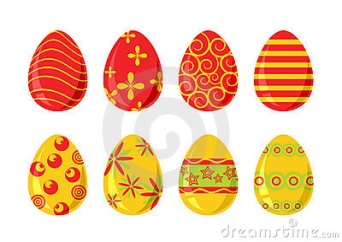 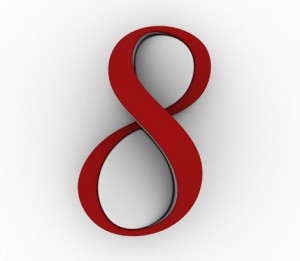 Tabla de Multiplicar del 8
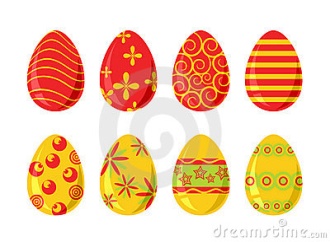 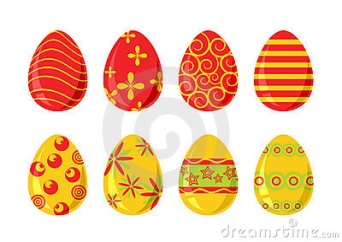 8 pelotas
2 grupos
8 x 2 = 16
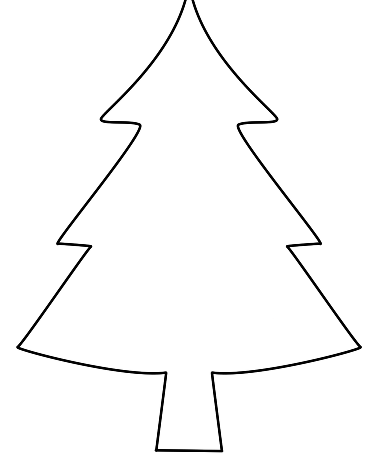 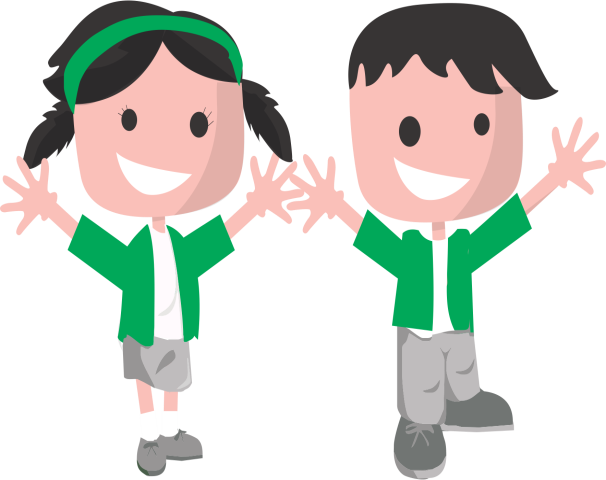 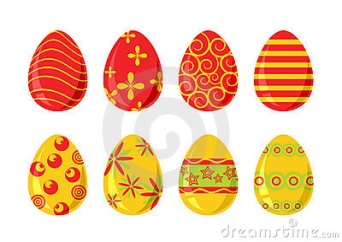 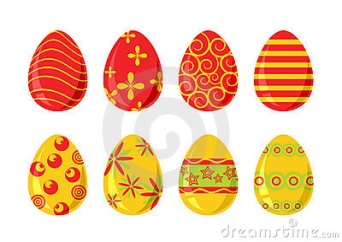 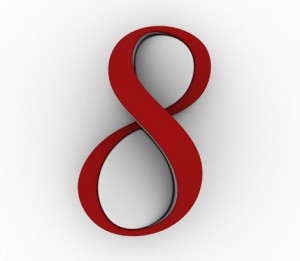 Tabla de Multiplicar del 8
8 pelotas
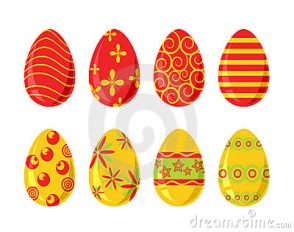 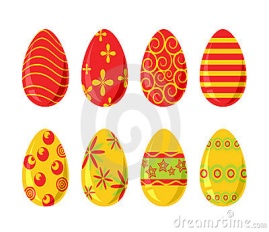 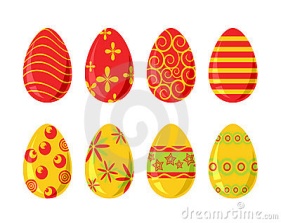 3 grupos
8 x 3 = 24
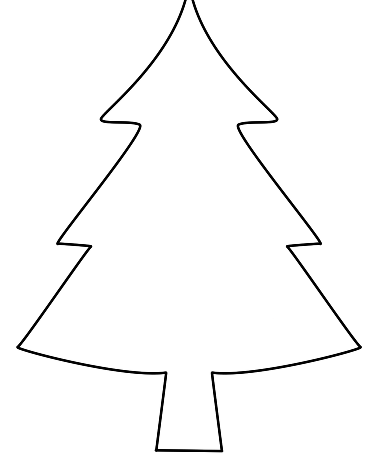 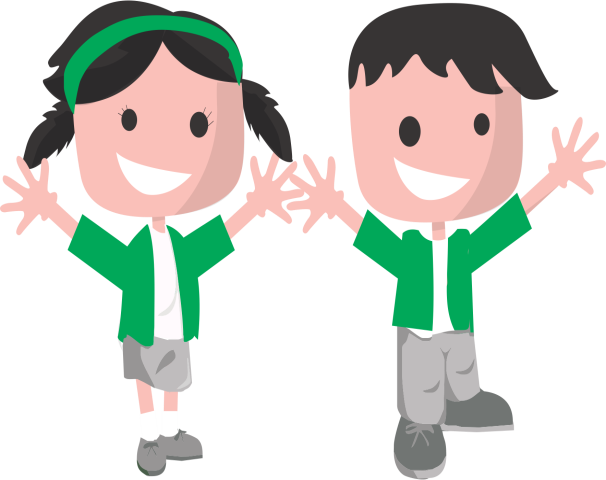 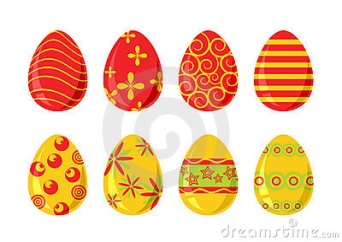 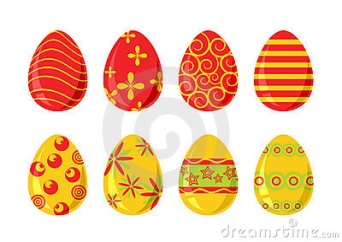 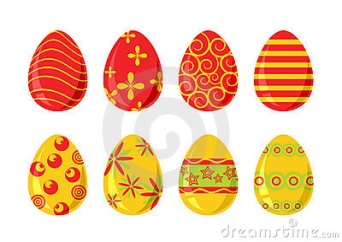 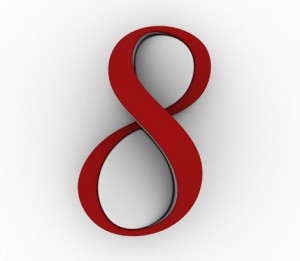 Tabla de Multiplicar del 8
8 pelotas
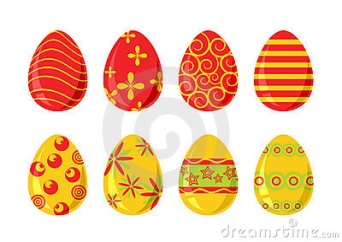 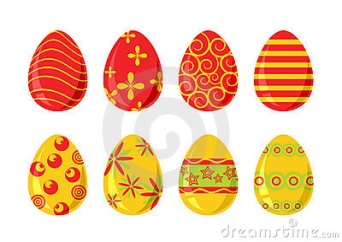 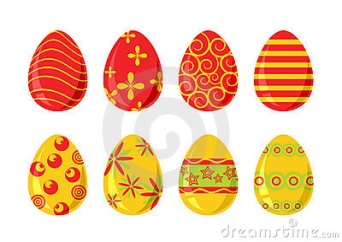 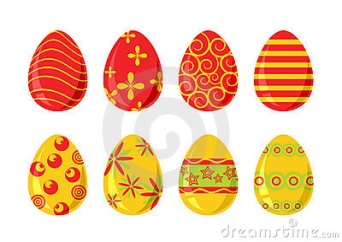 4 grupos
8 x 4 = 32
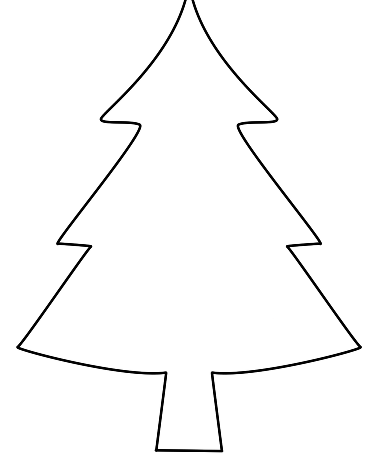 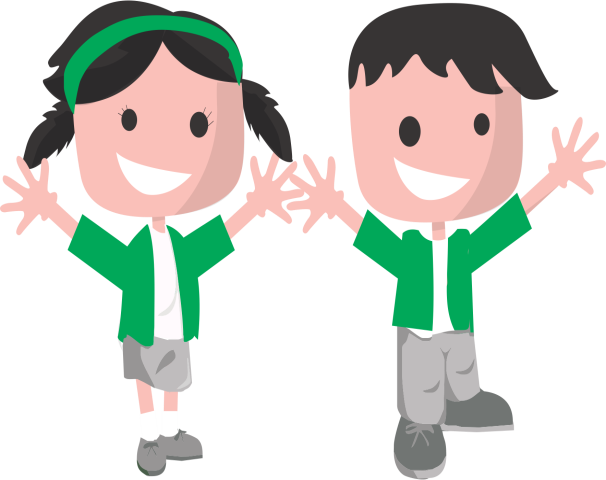 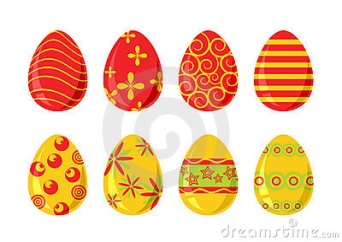 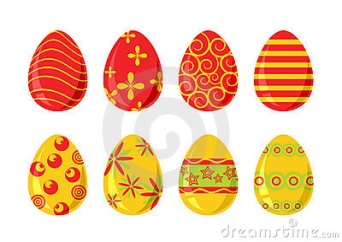 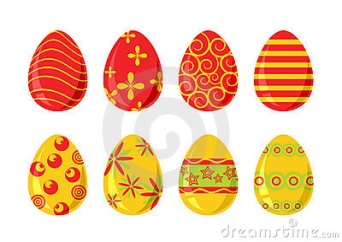 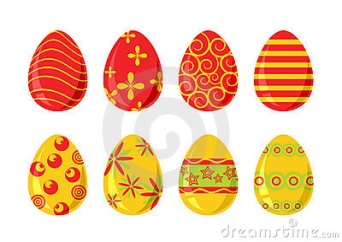 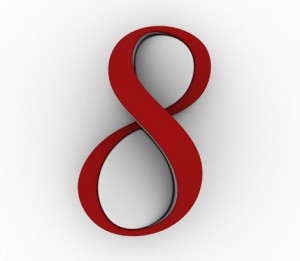 Tabla de Multiplicar del
8 pelotas
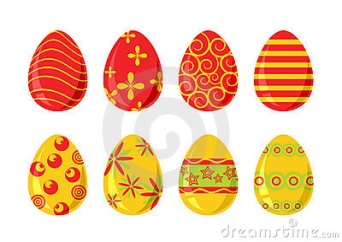 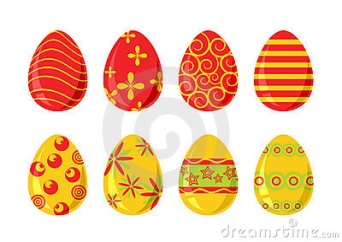 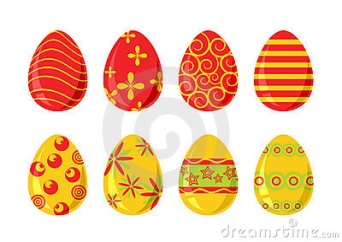 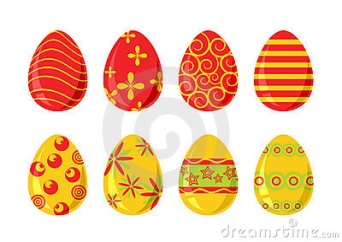 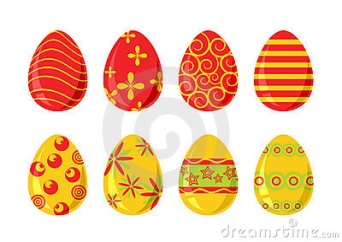 5 grupos
8 x 5 = 40
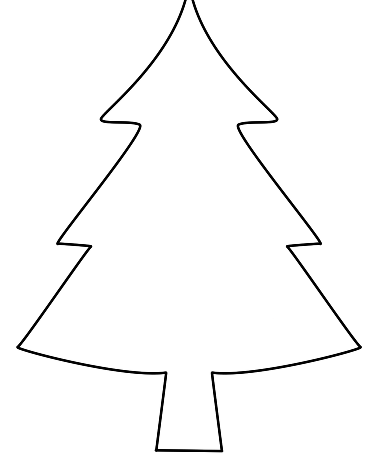 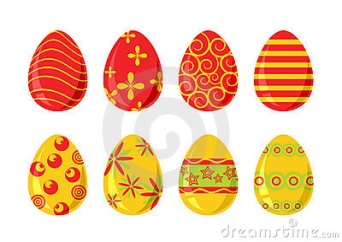 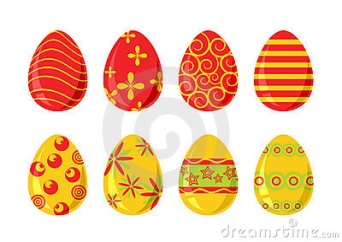 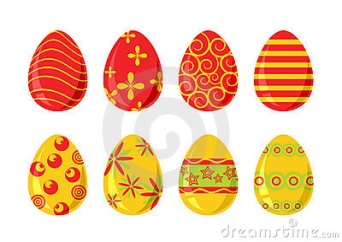 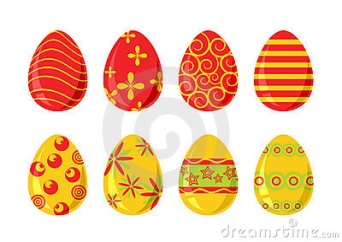 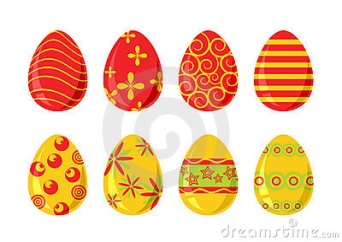 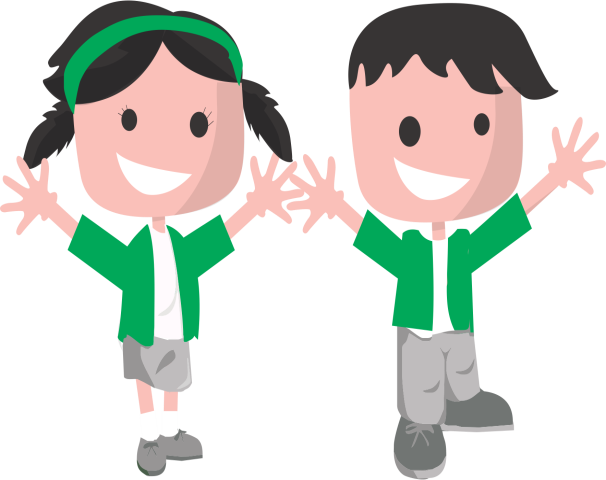 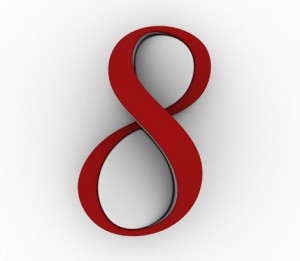 Tabla de Multiplicar del 8
8 pelotas
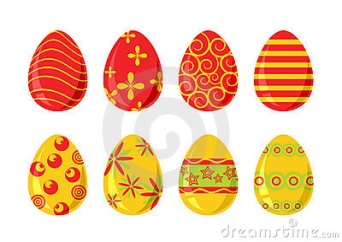 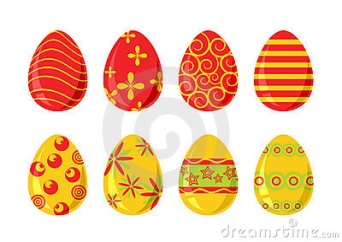 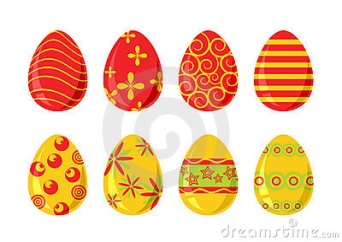 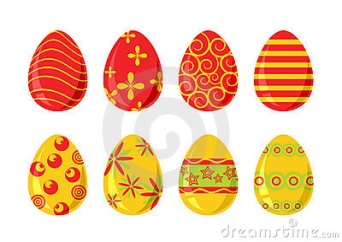 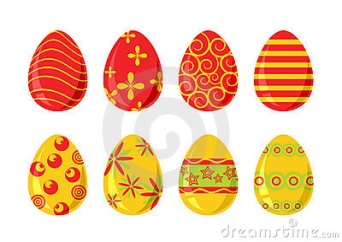 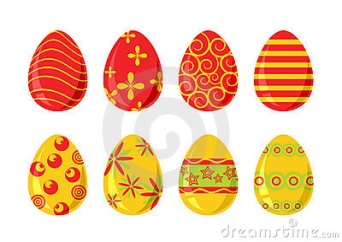 6 grupos
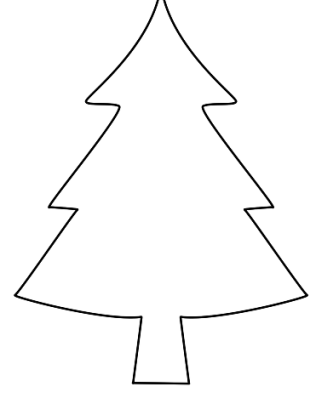 8 x 6 = 48
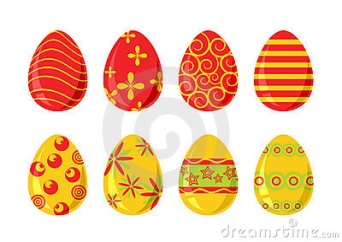 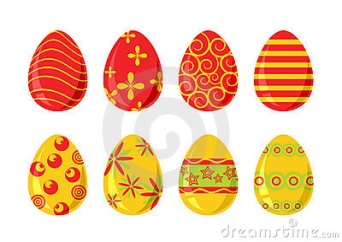 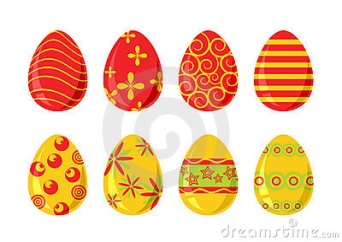 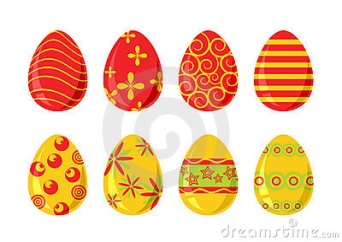 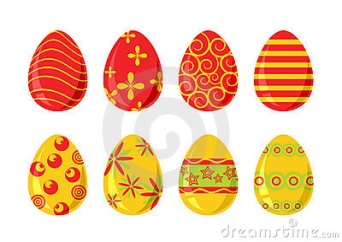 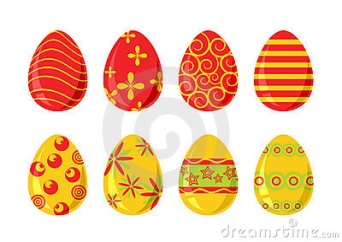 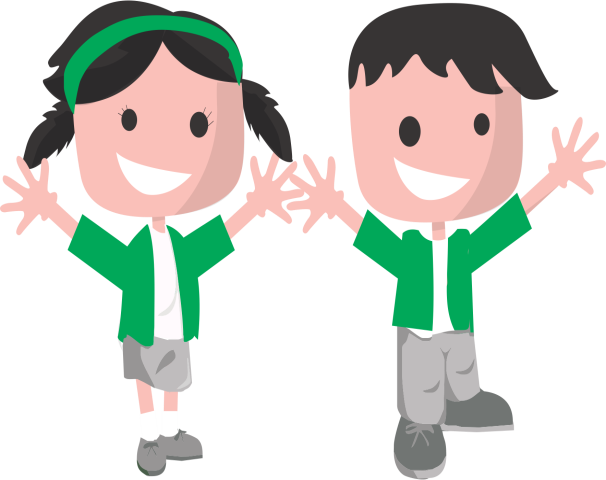 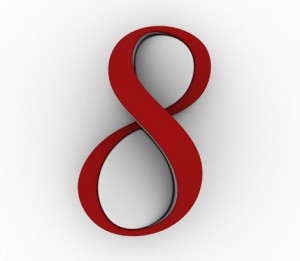 Tabla de Multiplicar del 8
8 pelotas
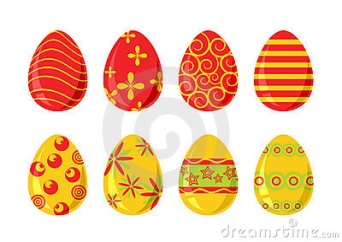 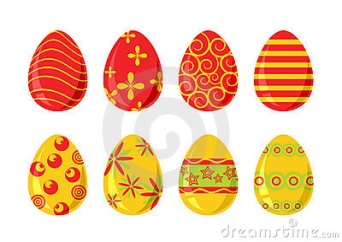 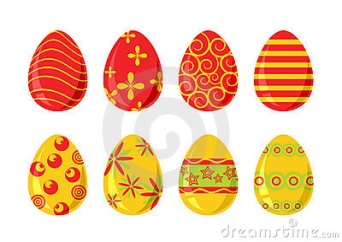 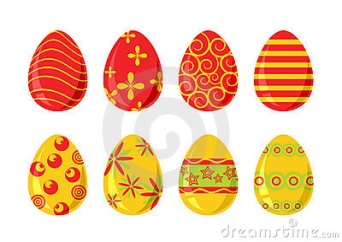 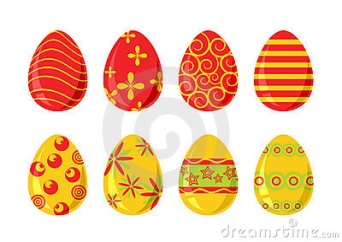 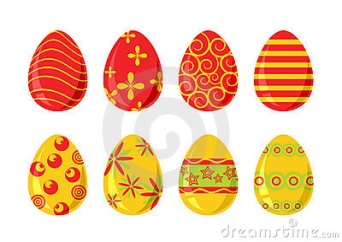 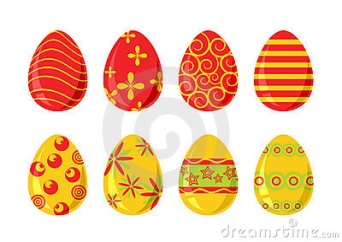 7 grupos
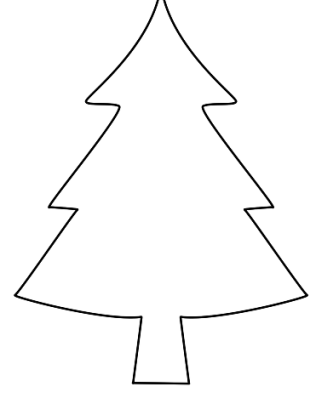 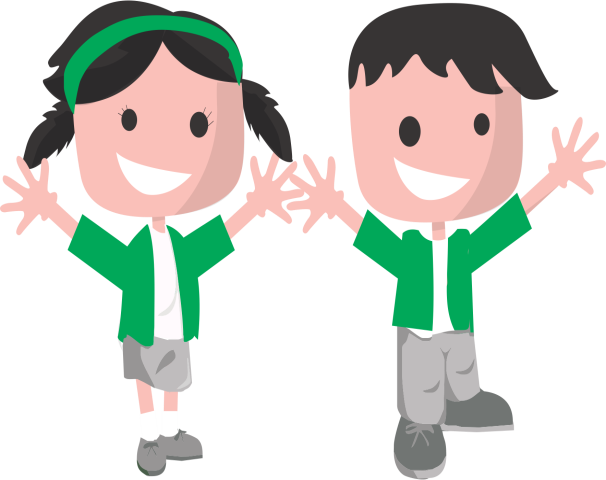 8 x 7 = 56
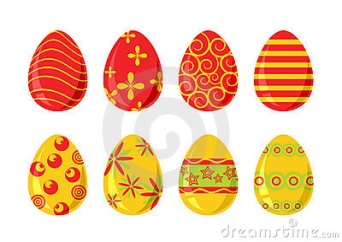 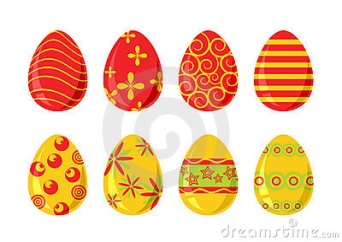 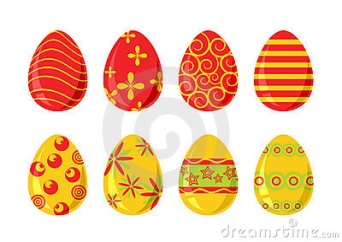 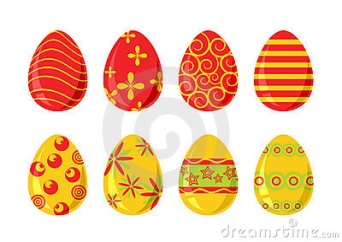 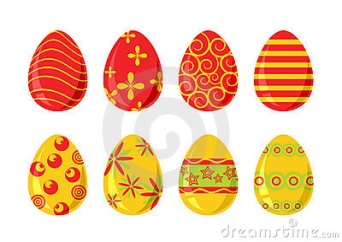 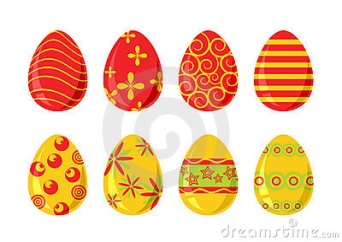 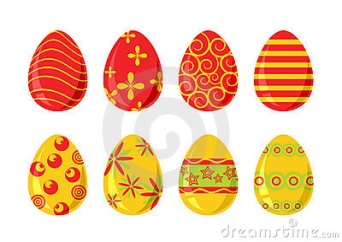 Tabla de Multiplicar del 8
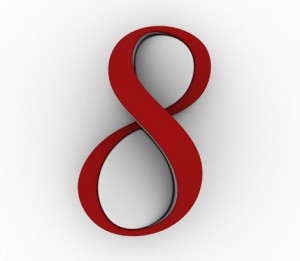 8 pelotas
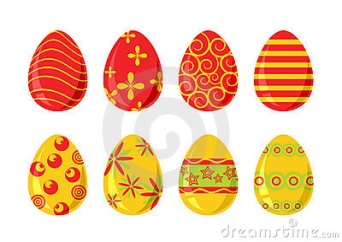 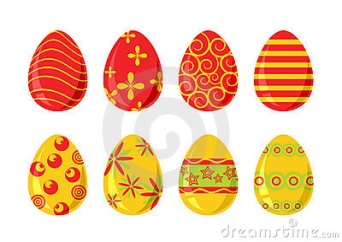 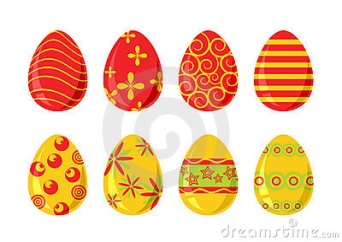 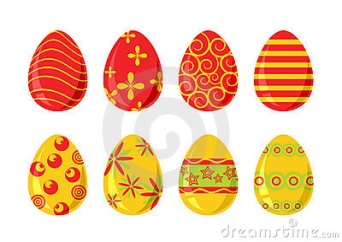 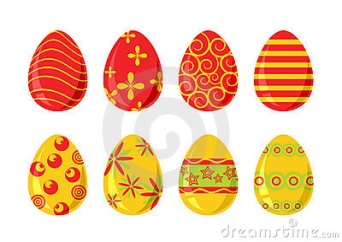 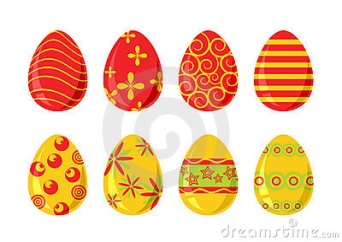 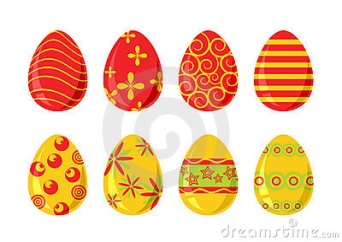 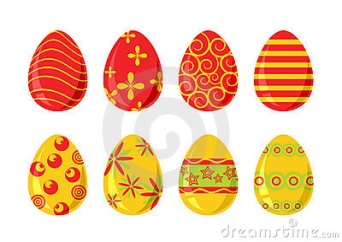 8 grupos
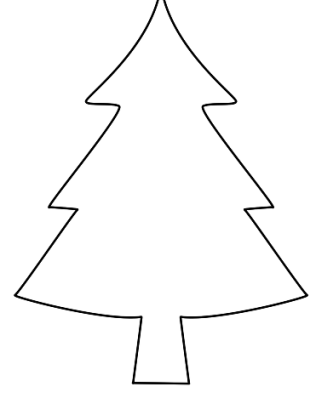 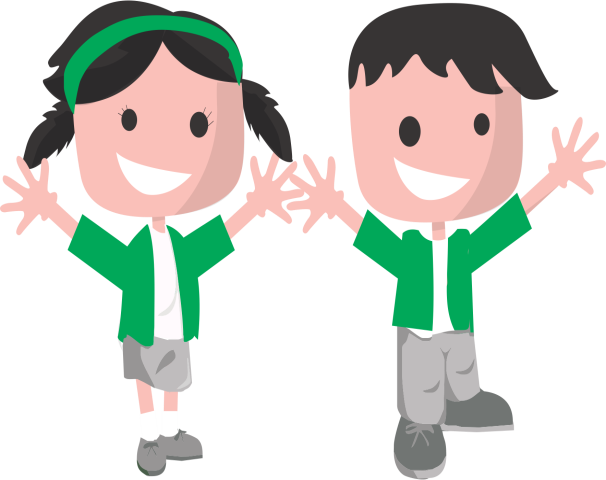 8 x 8 = 64
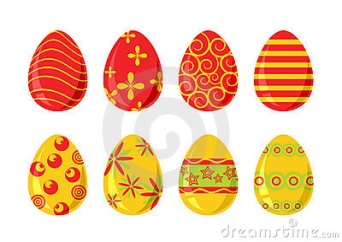 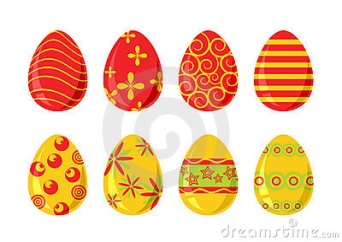 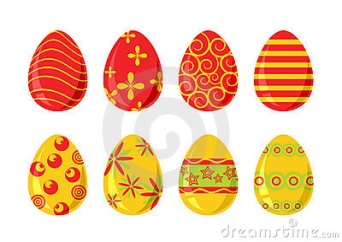 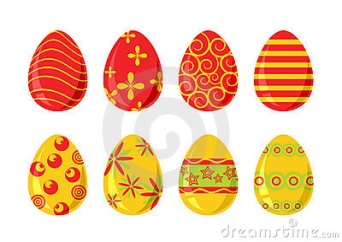 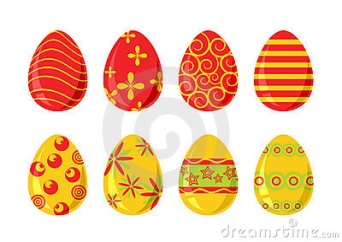 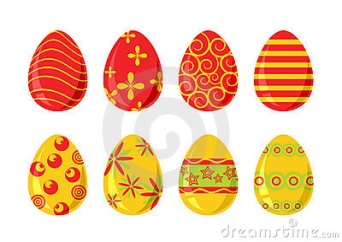 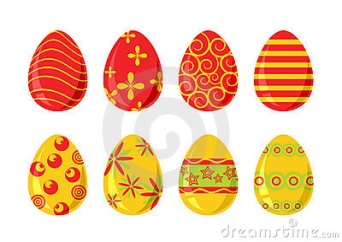 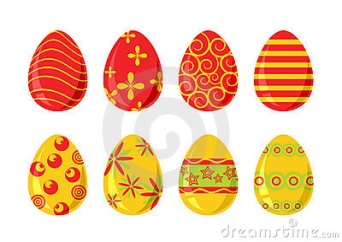 Tabla de Multiplicar del 8
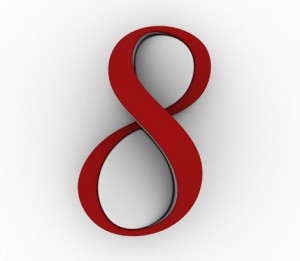 8 pelotas
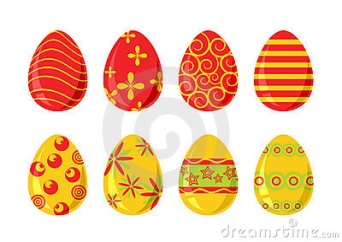 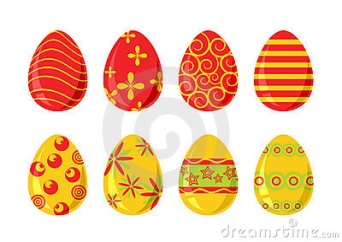 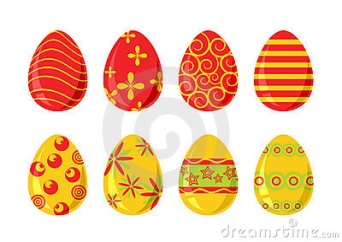 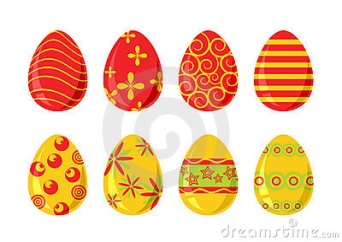 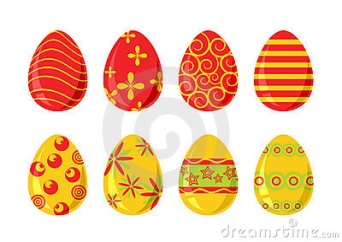 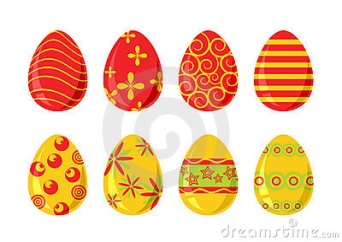 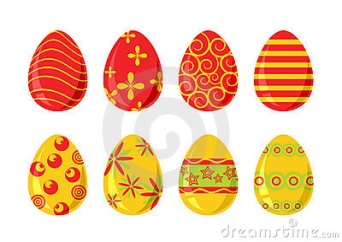 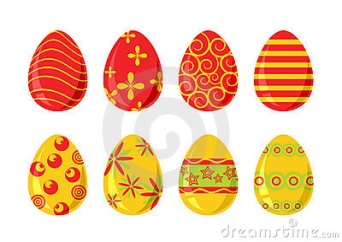 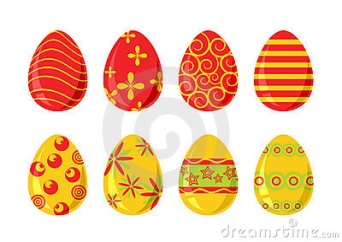 9 grupos
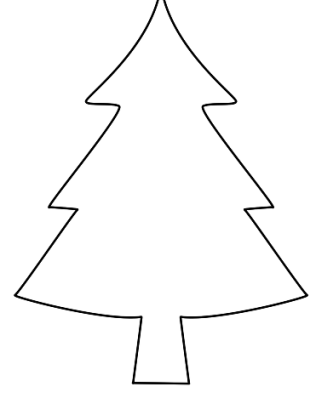 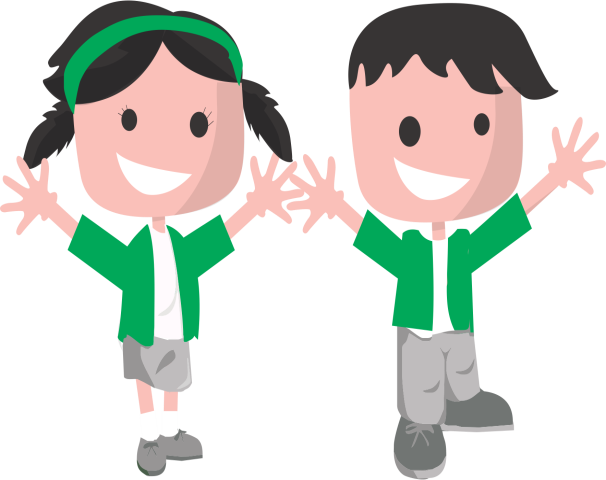 8 x 9 = 72
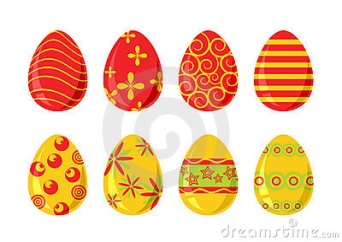 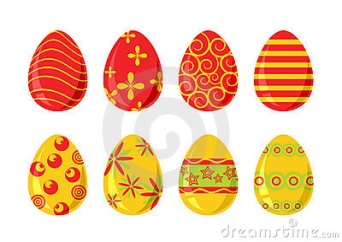 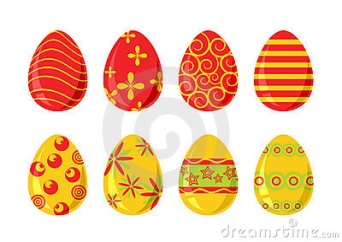 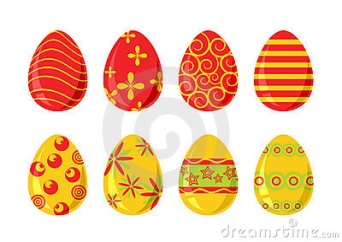 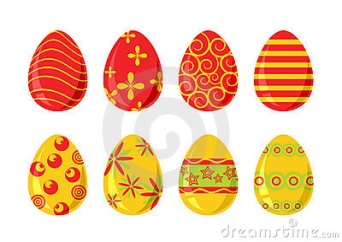 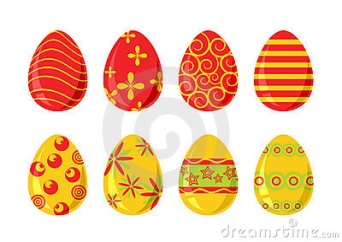 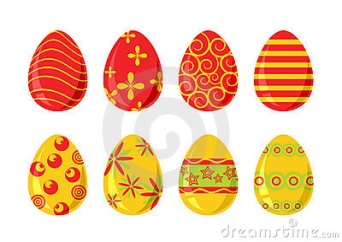 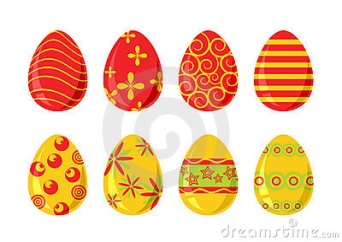 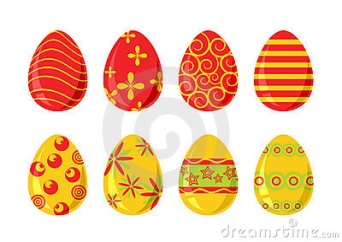 Tabla de Multiplicar del 8
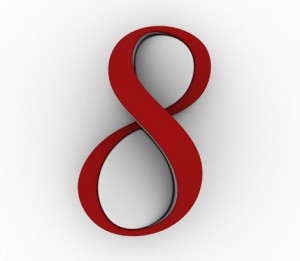 8 pelotas
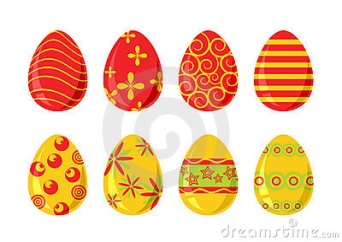 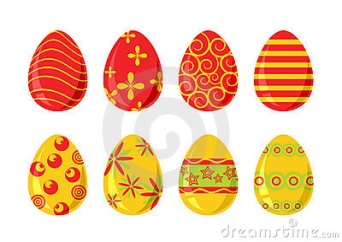 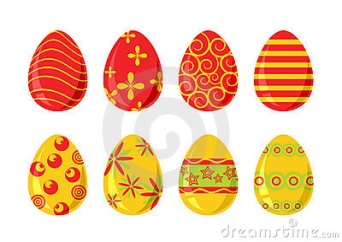 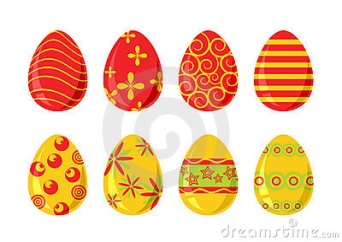 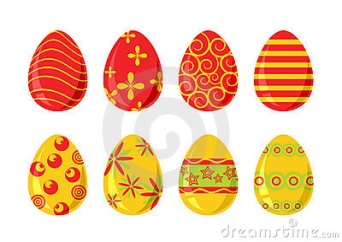 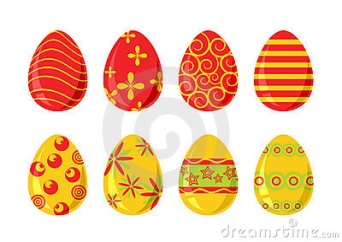 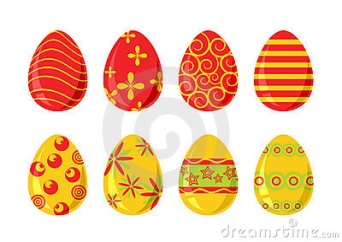 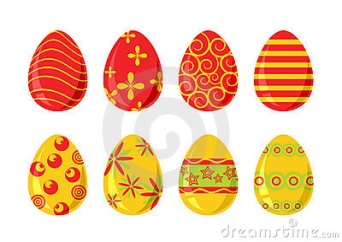 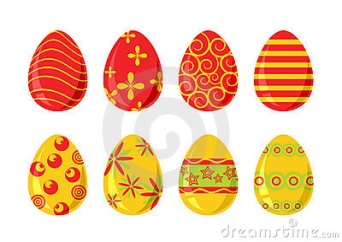 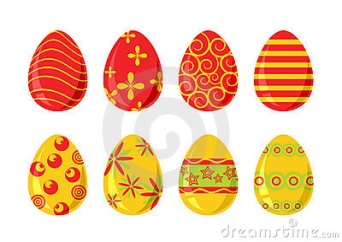 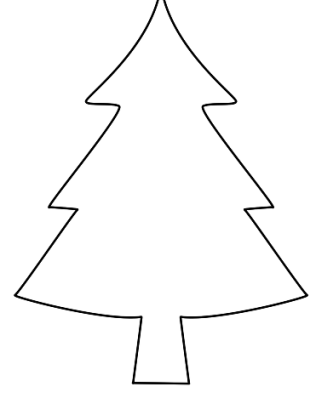 10 grupos
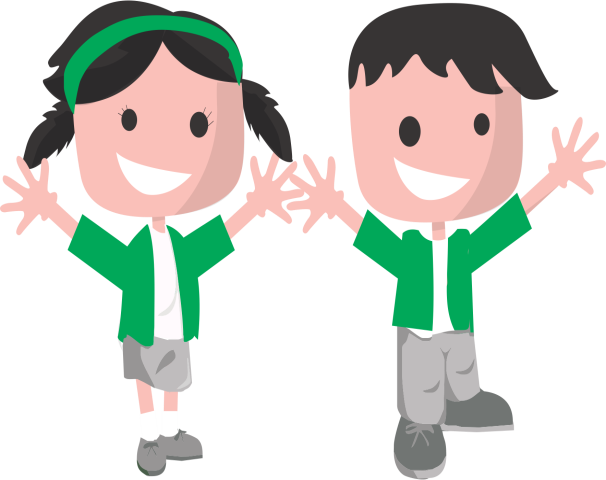 8 x 10 = 80
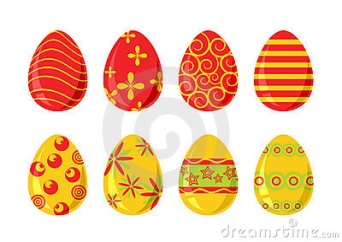 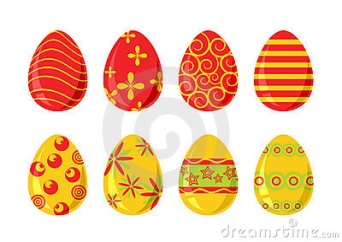 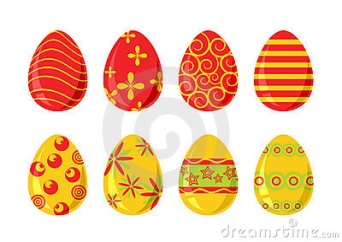 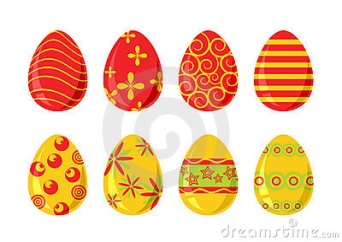 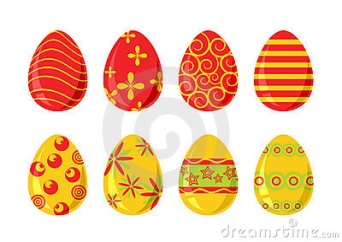 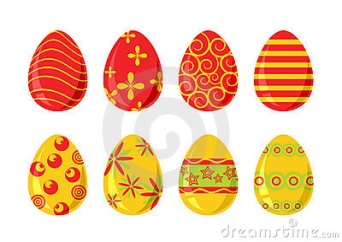 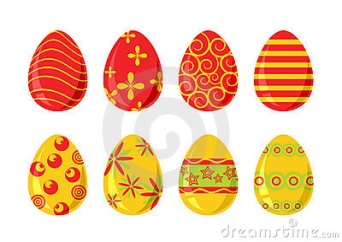 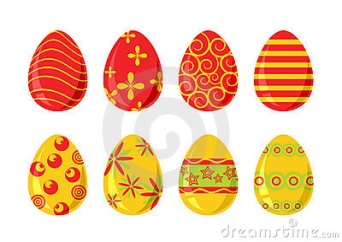 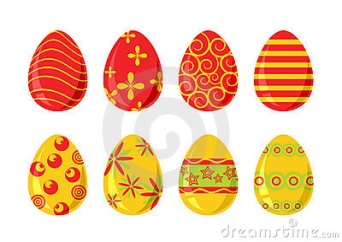 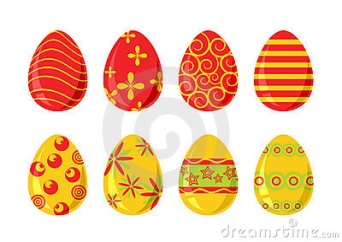 SERIE DE LA TABLA DEL 8
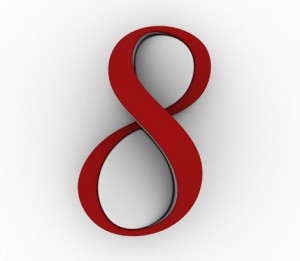 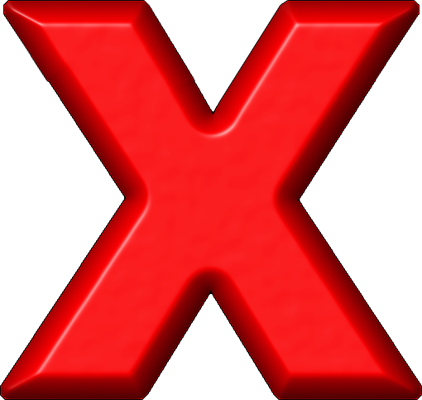 0    1   2     3      4       5       6      7     8      9    10
NUMEROS DEL
0 AL 10
40
48
64
0
8
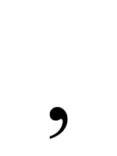 24
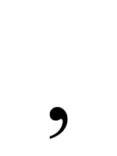 32
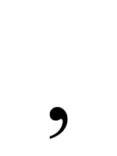 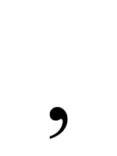 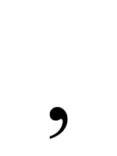 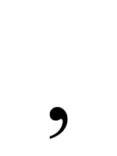 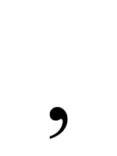 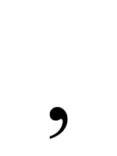 SERIE
56
72
80
16
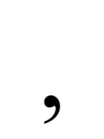 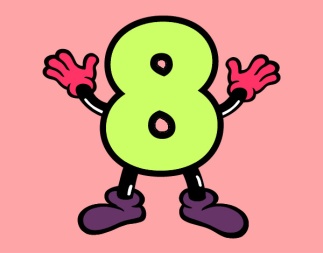 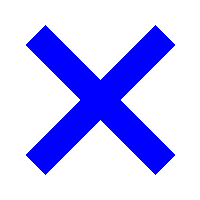 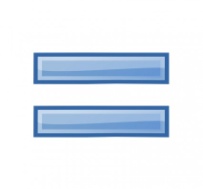 0
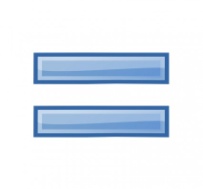 PELOTAS
1


2

3


4

5
8 PELOTAS
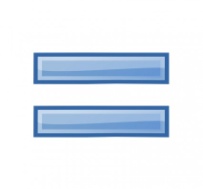 MANZANAS
8 MANZANAS
8 MANZANAS
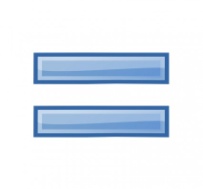 CORAZONES
8 CORAZONES
8 CORAZONES
8 CORAZONES
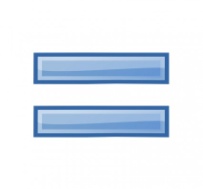 COMPUTADORAS
8 COMPUTADORAS
8 COMPUTADORAS
8 COMPUTADORAS
8 COMPUTADORAS
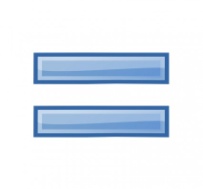 8 SOMBRILLAS
8 SOMBRILLAS
8 SOMBRILLAS
8 SOMBRILLAS
8 SOMBRILLAS
SOMBRILLAS
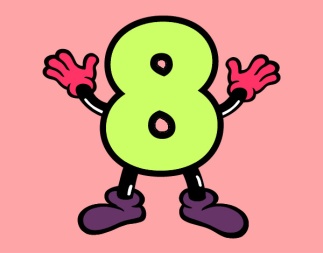 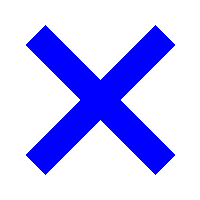 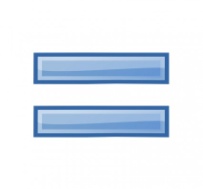 PLATANOS
6
8 PLATANOS
8 PLATANOS
8 PLATANOS
8 PLATANOS
8 PLATANOS
8 PLATANOS
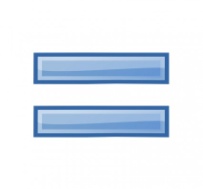 FLORES
7
8 FLORES
8 FLORES
8 FLORES
8 FLORES
8 FLORES
8 FLORES
8 FLORES
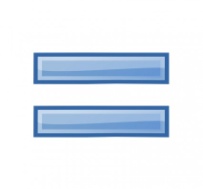 CARROS
8
8 CARROS
8 CARROS
8 CARROS
8 CARROS
8 CARROS
8 CARROS
8 CARROS
8 CARROS
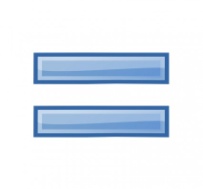 9
8 TRIANGULOS
8 TRIANGULOS
8 TRIANGULOS
8 TRIANGULOS
8 TRIANGULOS
8 TRIANGULOS
8 TRIANGULOS
8 TRIANGULOS
8 TRIANGULOS
TRIANGULOS
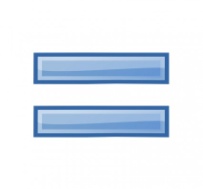 10
8 ASTERISCOS
8 ASTERISCOS
8 ASTERISCOS
8 ASTERISCOS
8 ASTERISCOS
8 ASTERISCOS
8 ASTERISCOS
8 ASTERISCOS
8 ASTERISCOS
8 ASTERISCOS
ASTERISCOS
8x0= 0
8x1= 8
8X2= 16
8x3= 24
8x4= 32
8X5= 40
8X6= 48
8X7= 56
8x8= 64
8x9= 72
8x10= 80
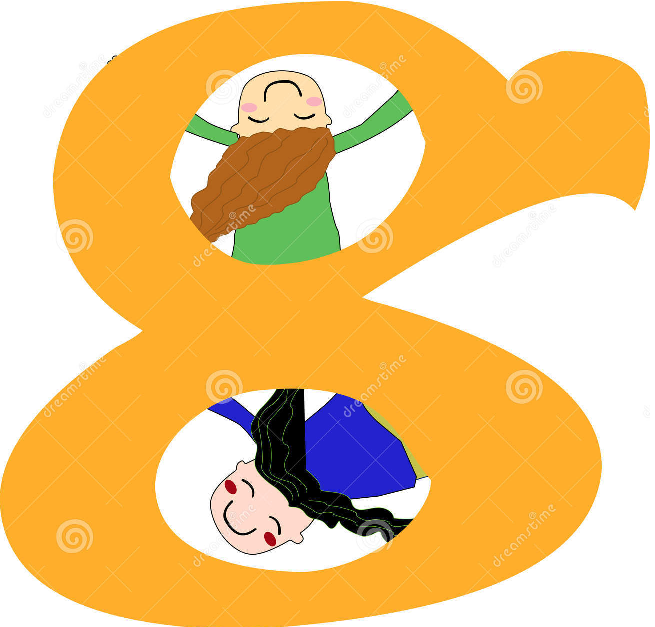 PARA CONTESTAR
8x10= 
8x0= 
8X6= 
8x4= 
8X5= 
8X2=
8x8= 
8x7= 
8x9=
8X1=
8X3=
Ejercicio de la Tabla del 8
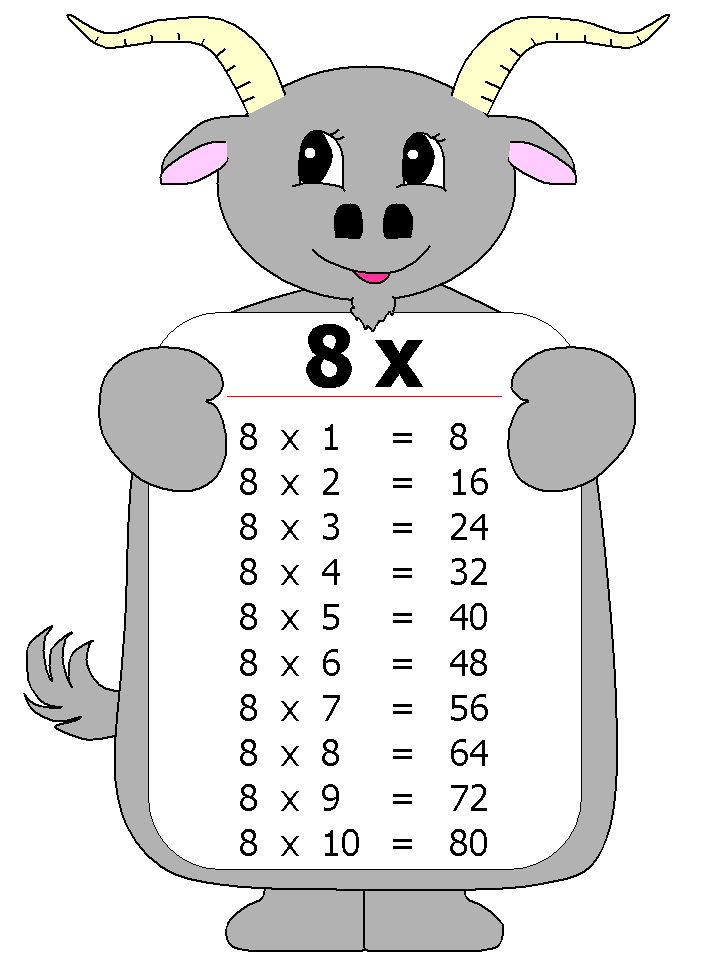 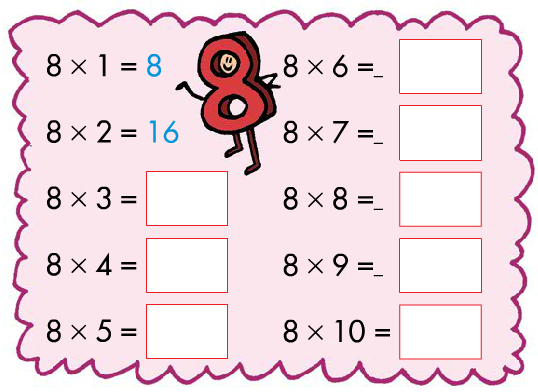